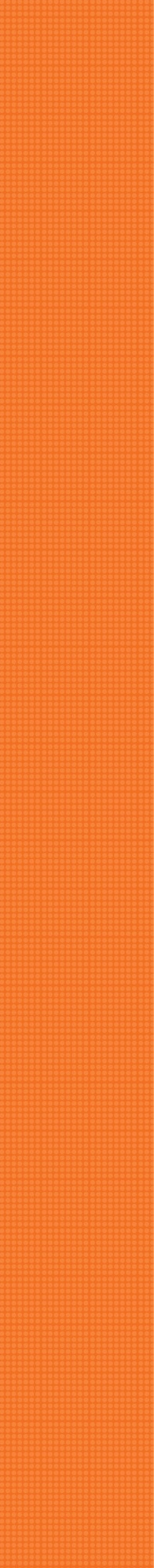 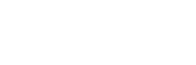 Telling Your Story
Chris VivianAVP, UF/IFAS Communications
cvivian@ufl.edu
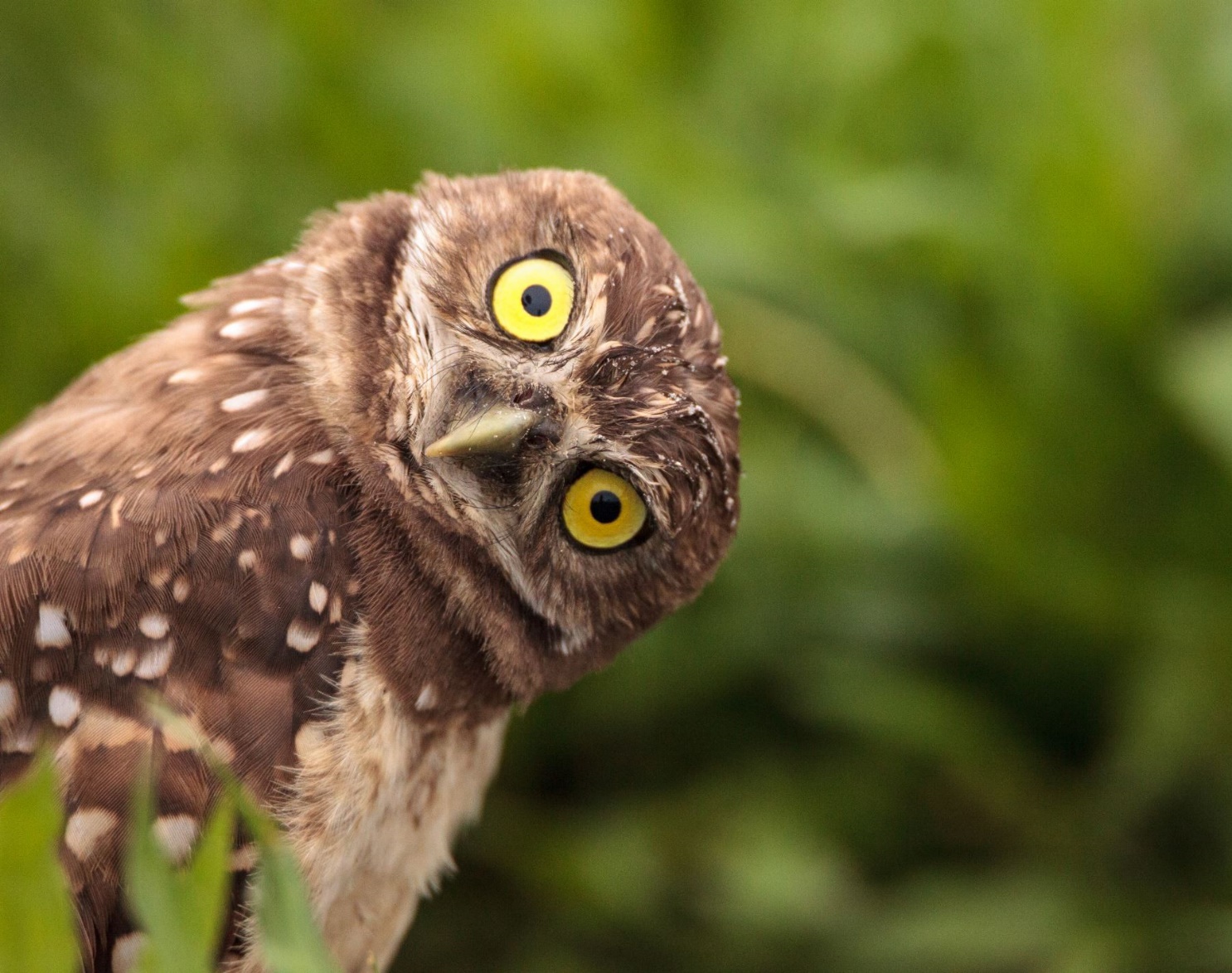 The single biggest problem in communications is the illusion that it has taken place. 
George Bernard Shaw
Why? UF/IFAS Strategic Plan (2022)
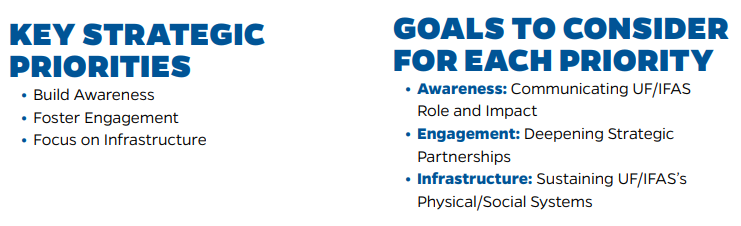 https://ifas.ufl.edu/media/ifasufledu/vice-president/docs/IFAS_StrategicPlan2022.pdf
Story of UF/IFAS
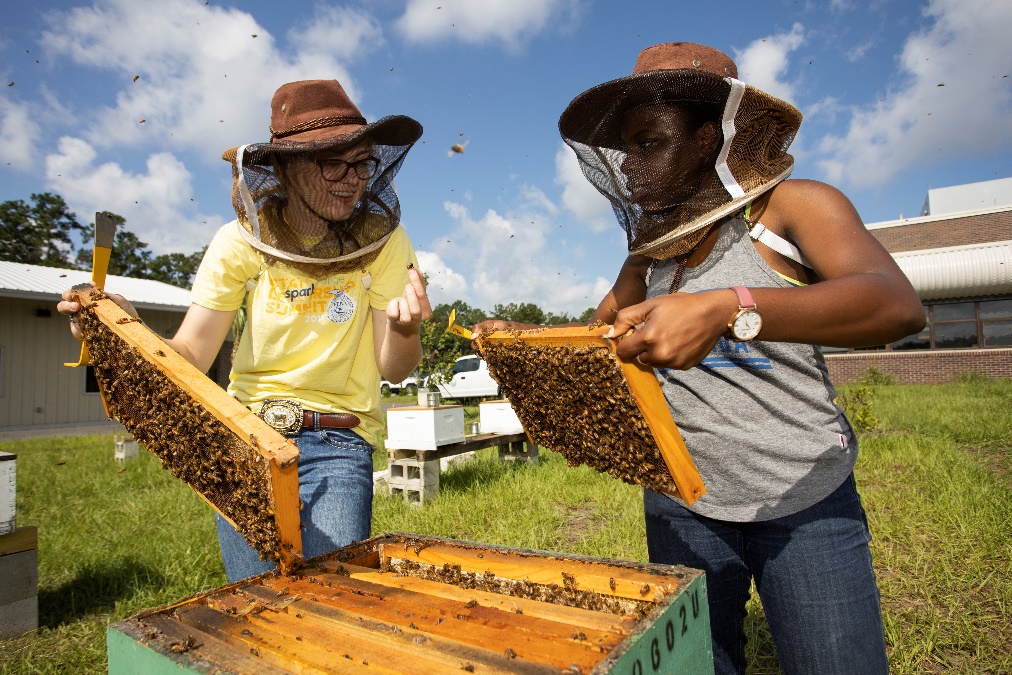 One IFAS/many stories:
Research discoveries
Extension impacts    
Education excellence 

Everyone is a UF/IFAS ambassador
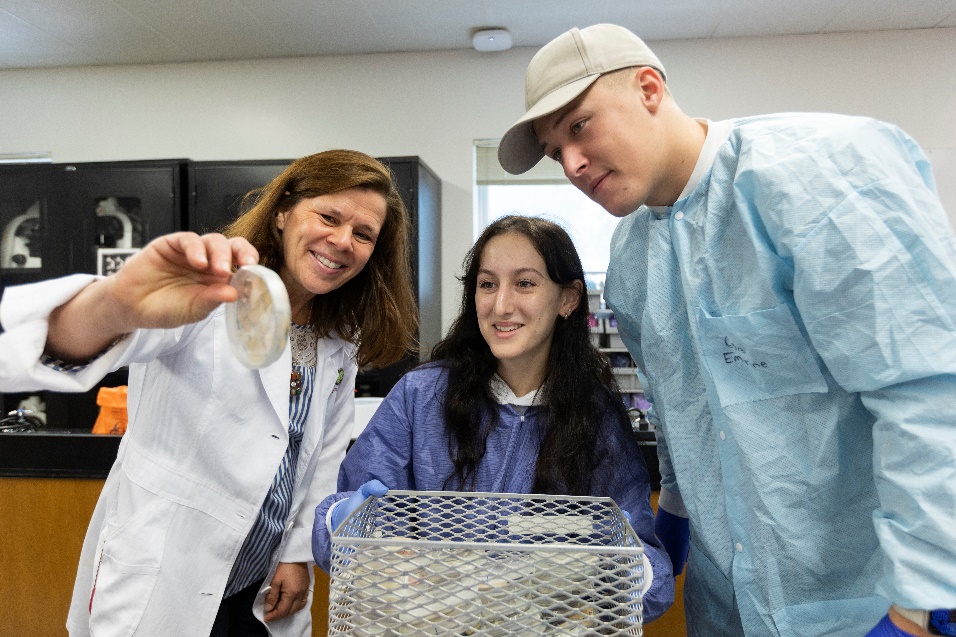 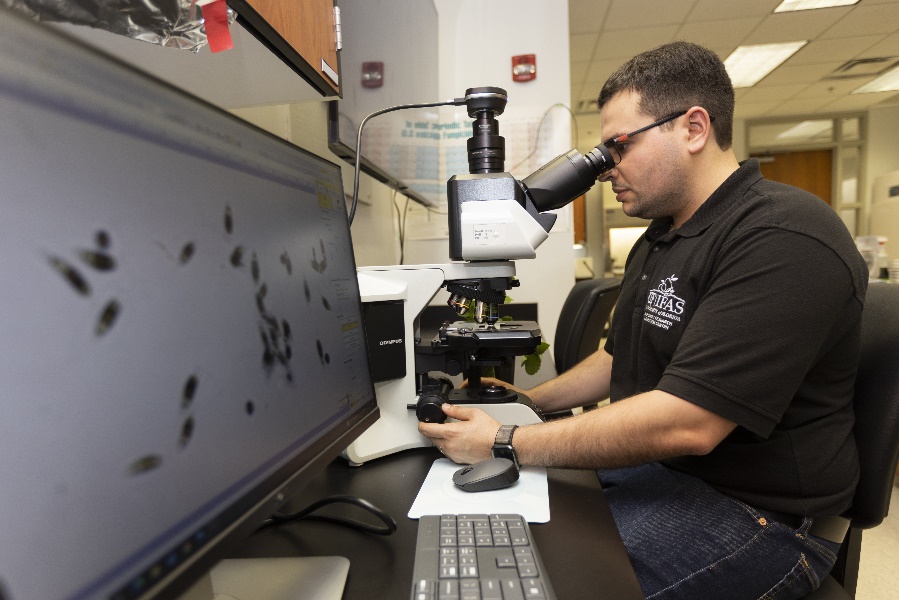 Working with your Communicator (or ICS)
Department communicator 
Social media, newsletters, event promotion, website updating
Work with ICS for design, media, video, etc. 
Let them know what you are doing/need 
Bring them/us in early
“Us vs them” 
Dept Comm or ICS can help: 
Identify your audience
Tailor your message
Create outreach pieces and release
Collaborate for broader reach
Biggest Barriers
Too much info? 
Who/what/when/where/how  
Most important? 
Call to action
Not enough info
Nobody knows about my program/work
Communicators brought in too late for best effectiveness
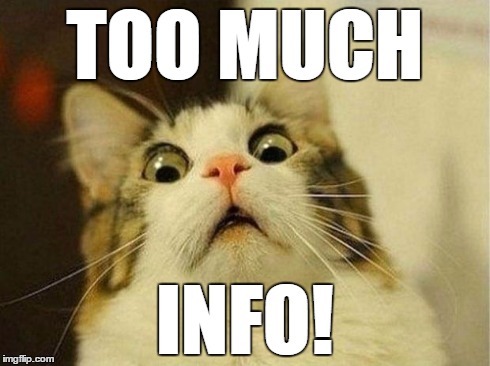 [Speaker Notes: Look at your current customer base.
Check out your competition.
Analyze your product/service.
Choose specific demographics to target.
Consider the psychographics of your target.
Evaluate your decision.
Additional resources.]
UF/IFAS Branding
UF/IFAS logos
Promotional logos
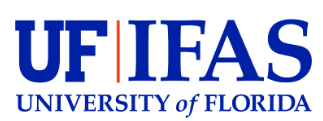 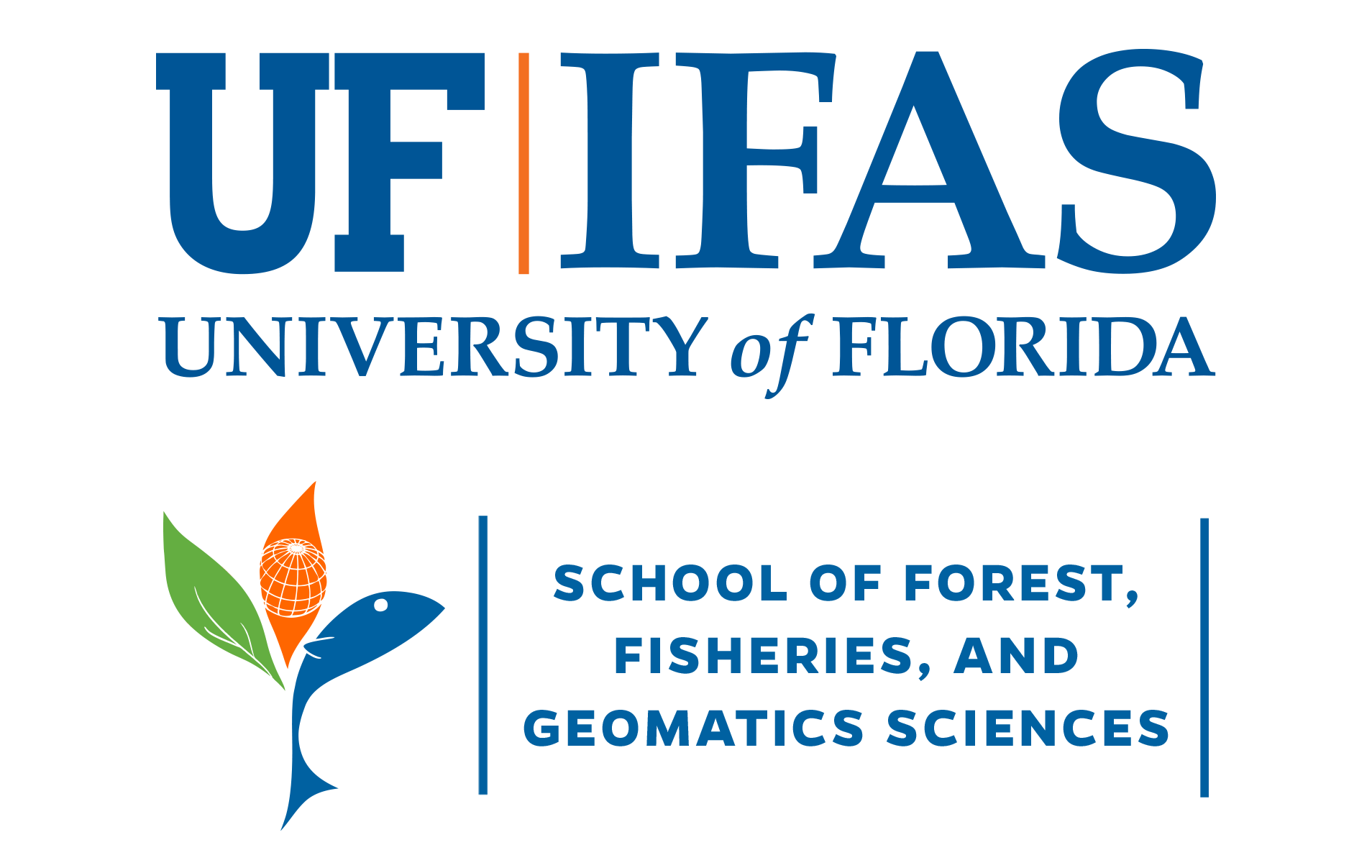 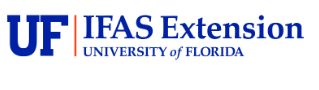 Gator logo
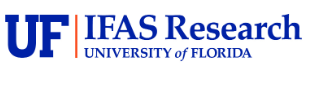 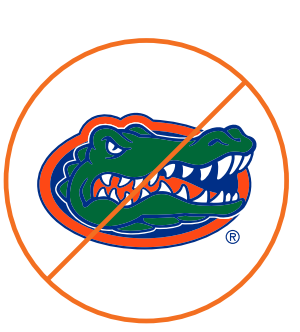 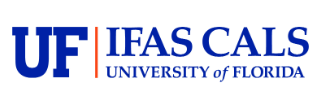 Accessibility & Copyright
Accessibility in all efforts:
Proper colors
Screen readers 
Captioning on video/audio 

Use ONLY UF/IFAS, UF, or your own/department’s photos 
No Googling images
Microsoft images must remain in Microsoft outputs (ppt, word, etc) 
Creative Commons license are NOT always free to use
Edu does not mean everything is ‘educational’ and Fair Use
Departments are responsible to pay infringement fees
ICS Services
Platform support (web and blog)
Graphic design and templates 
Media relations
Social media support and training 
Professional photography
Professional video production
Branding/branding review 
Accessibility Remediation

Requests via Workfront: https://ufifas.my.workfront.com/
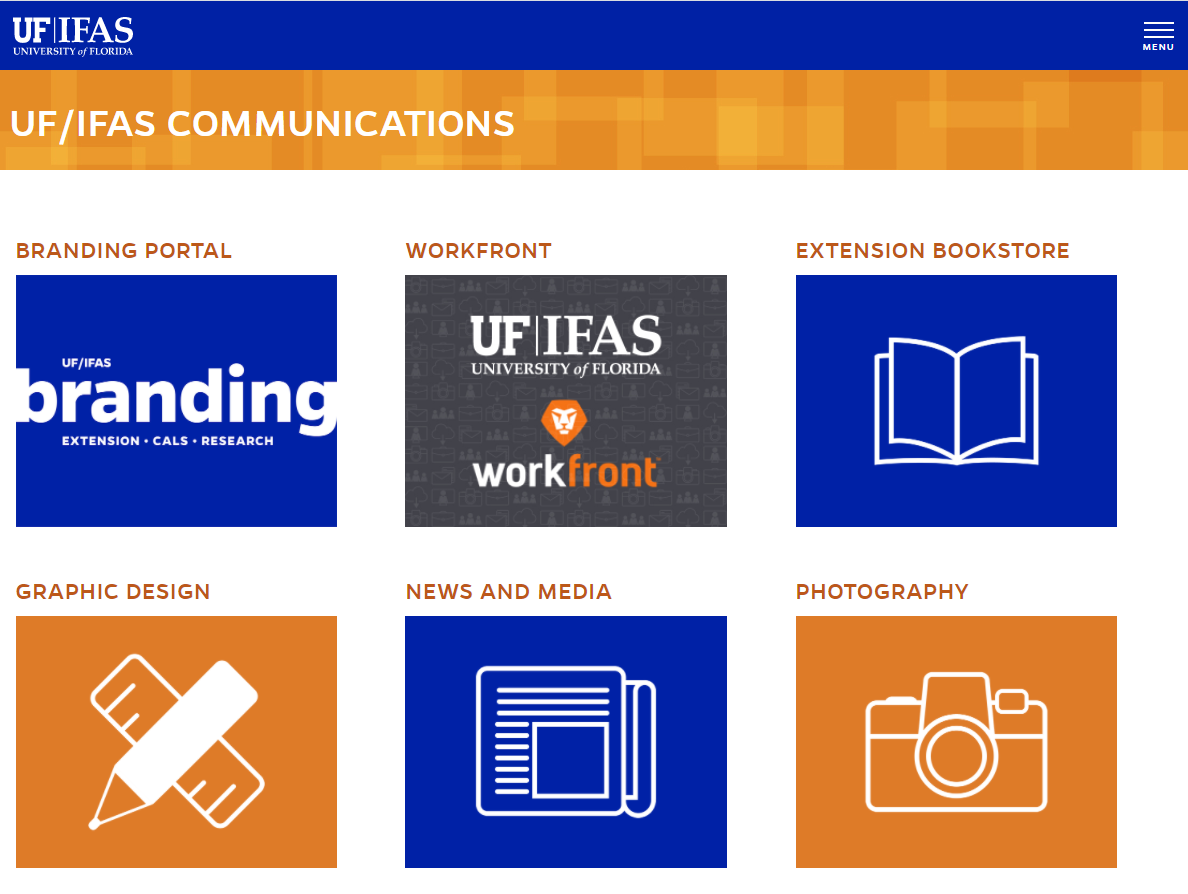 Working with ICS
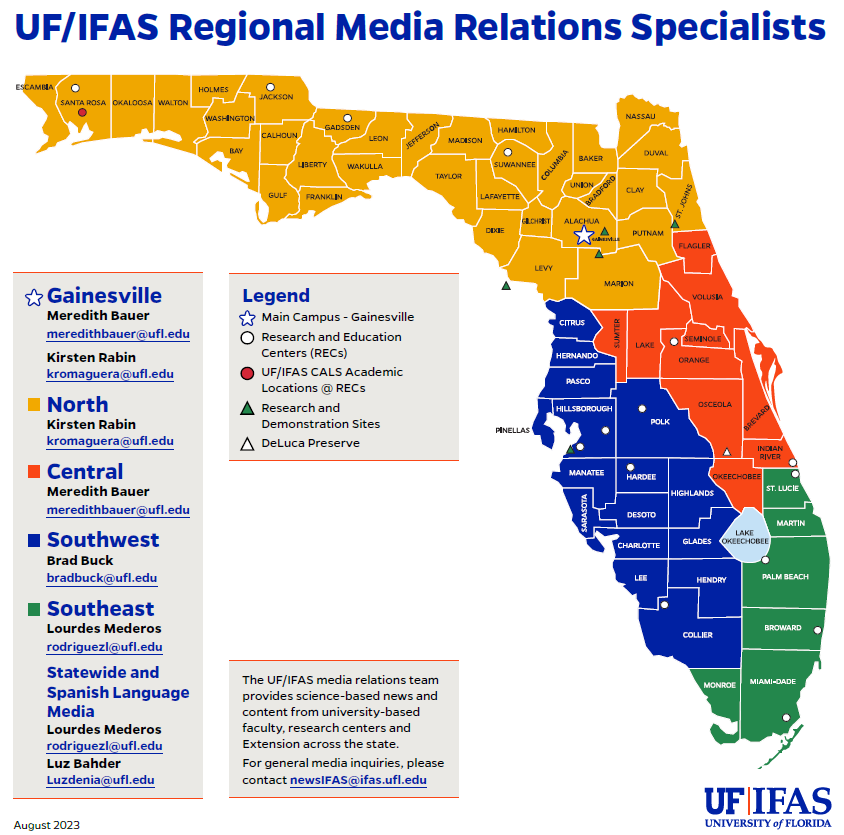 UF/IFAS Communications’ charge: 
Advance and protect UF/IFAS experts and expertise 
Support Extension

What is Workfront? https://ufifas.my.workfront.com/
Resources
https://branding.ifas.ufl.edu/brand-guidelines/ 
IFAS photo database: https://photos.ifas.ufl.edu/
Photo usage guidelines 
ICS social media help https://ics.ifas.ufl.edu/our-services/social-media/   
Ask IFAS (EDIS) https://ask.ifas.ufl.edu 
IFAS Branding website: https://branding.ifas.ufl.edu/